Miniature fridge/Freezer
Junghoon Lee 02.27.2021
3D design
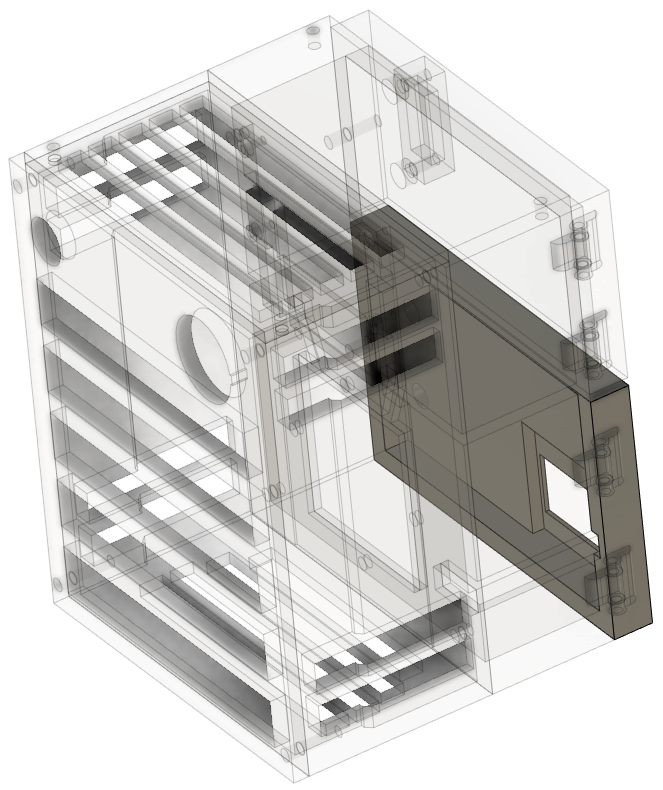 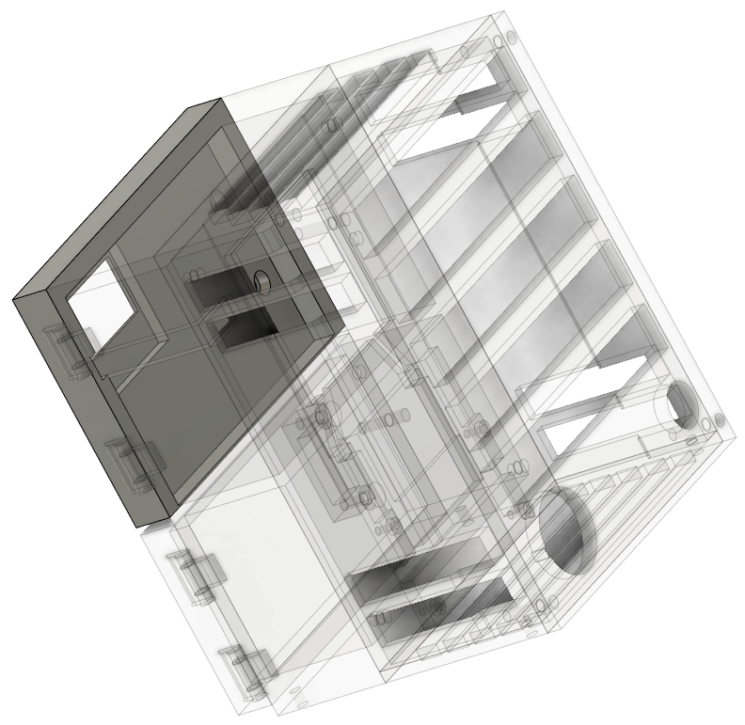 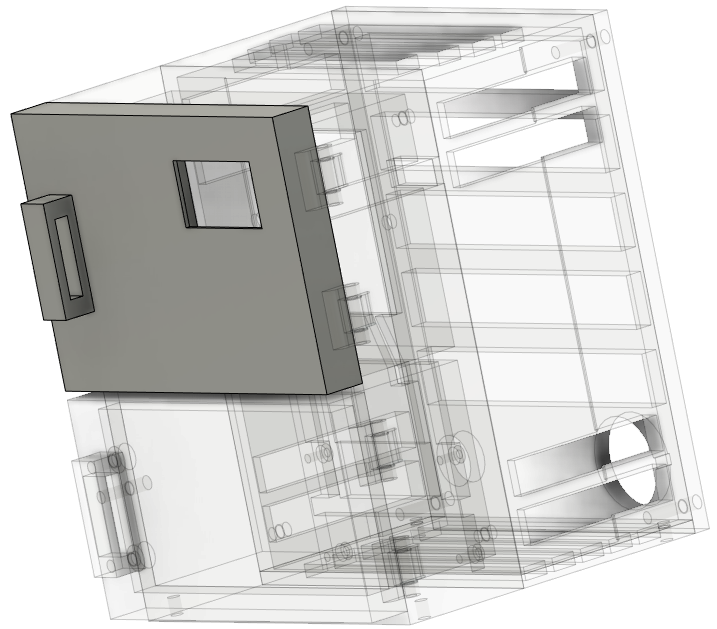 3D design
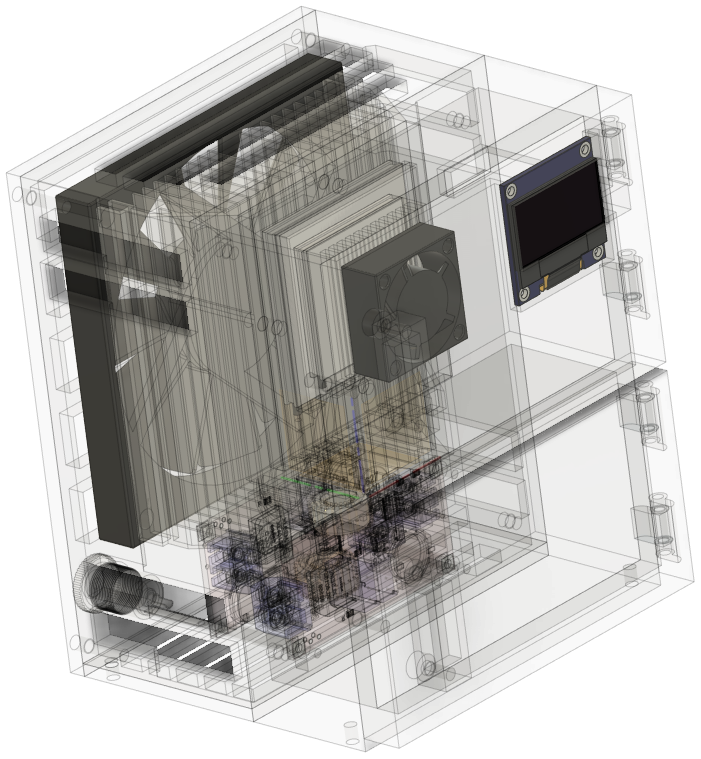 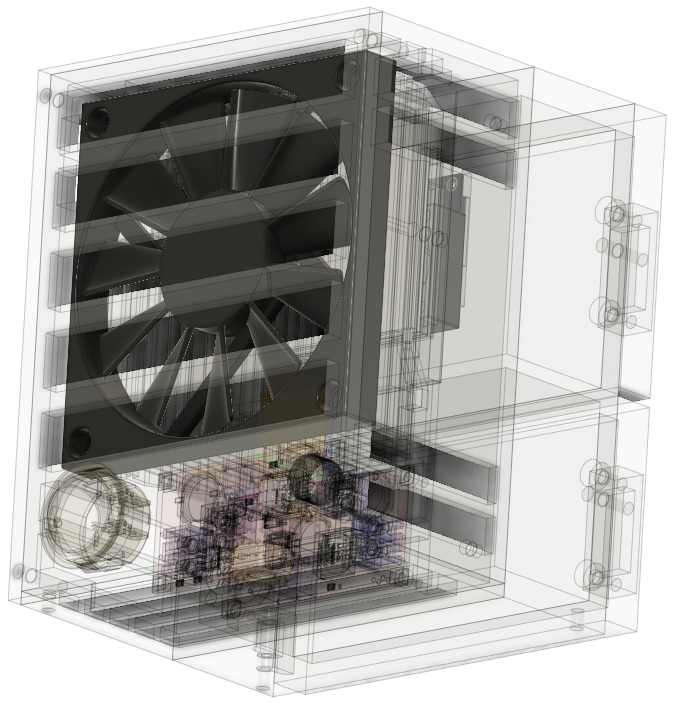 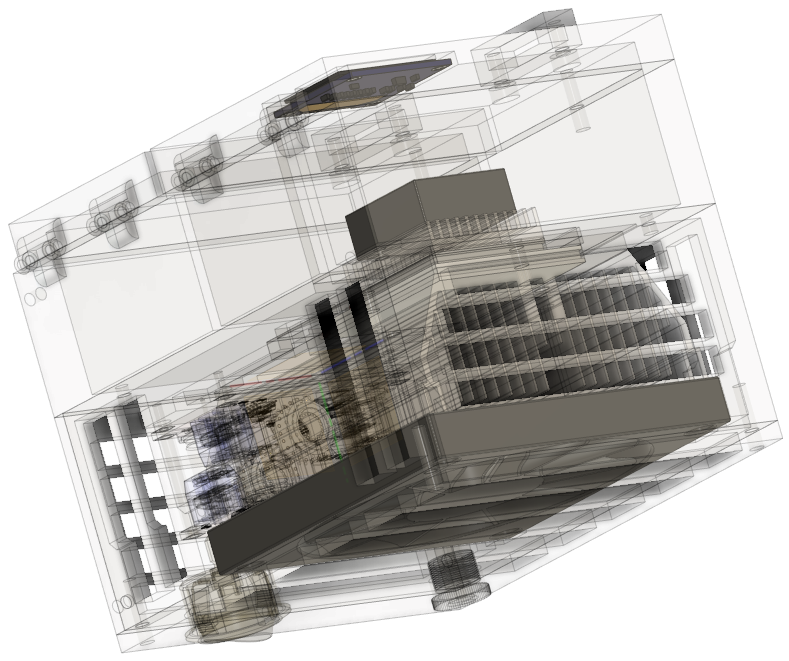 Test with buck converter
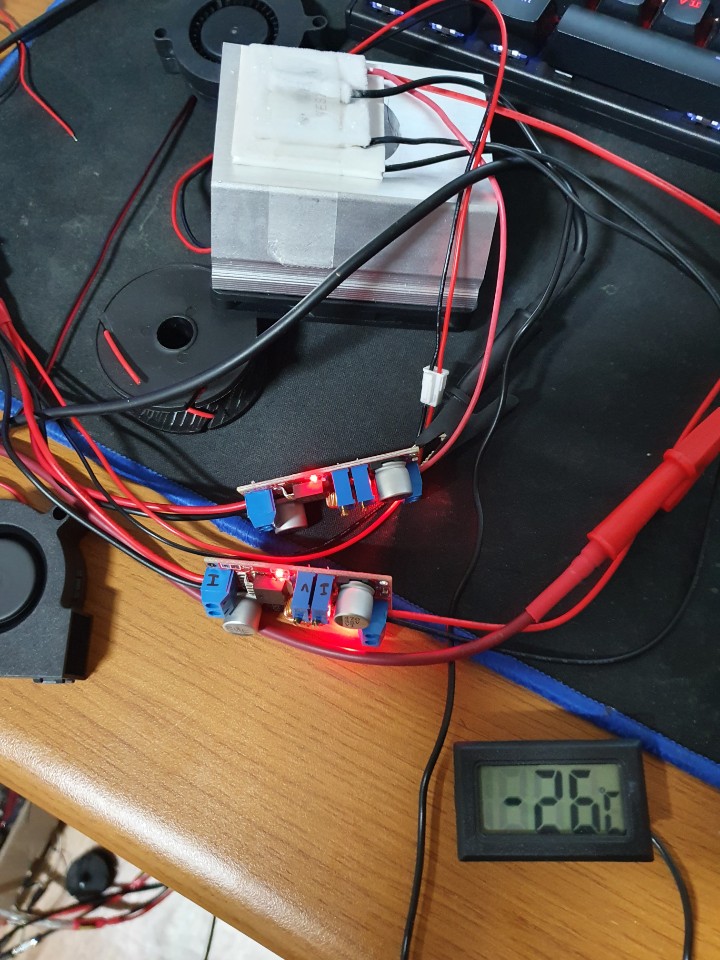 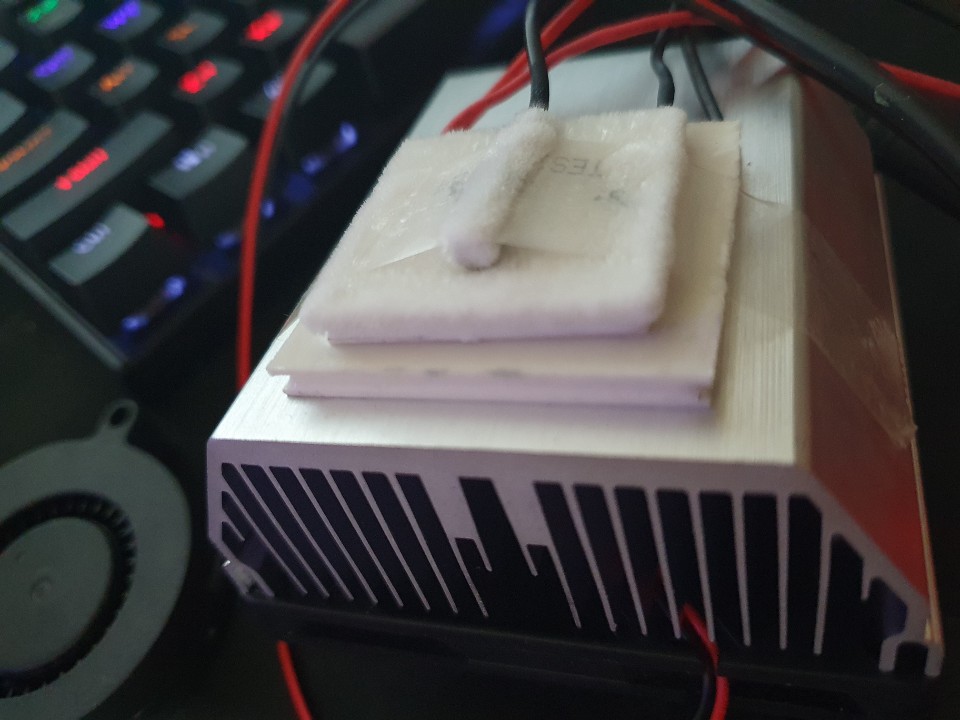 Electronics
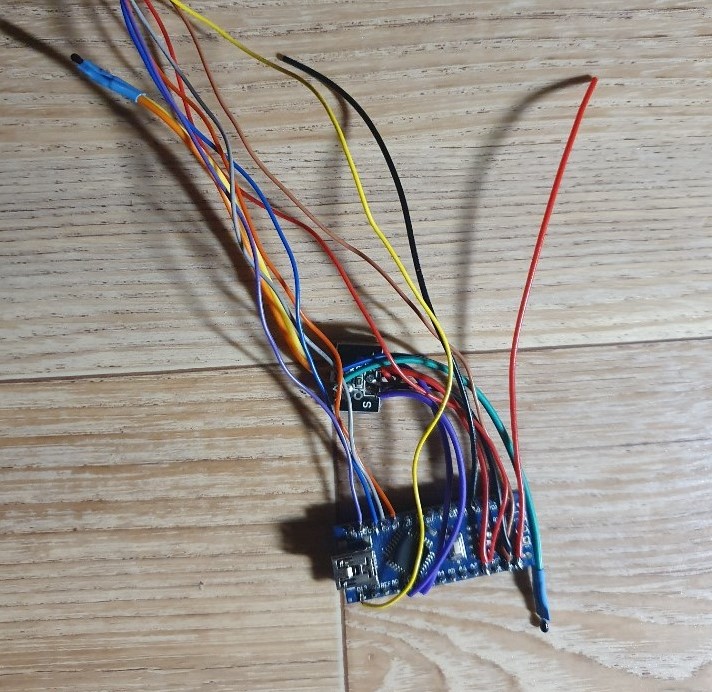 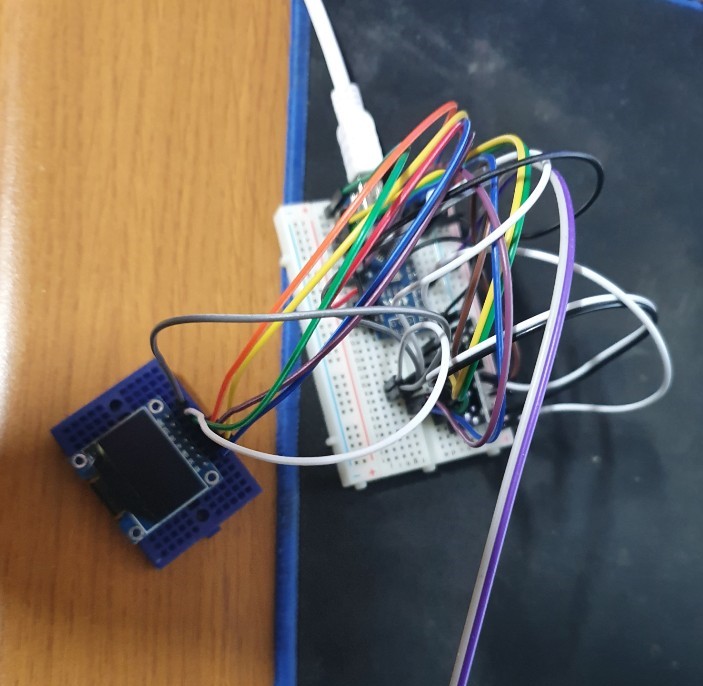 Assembly
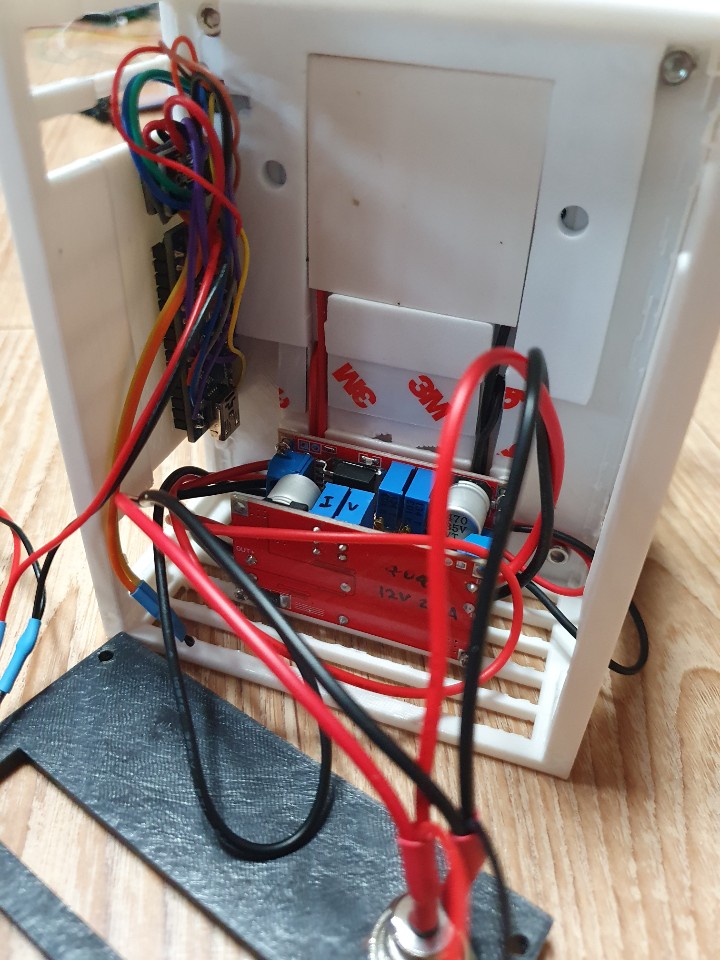 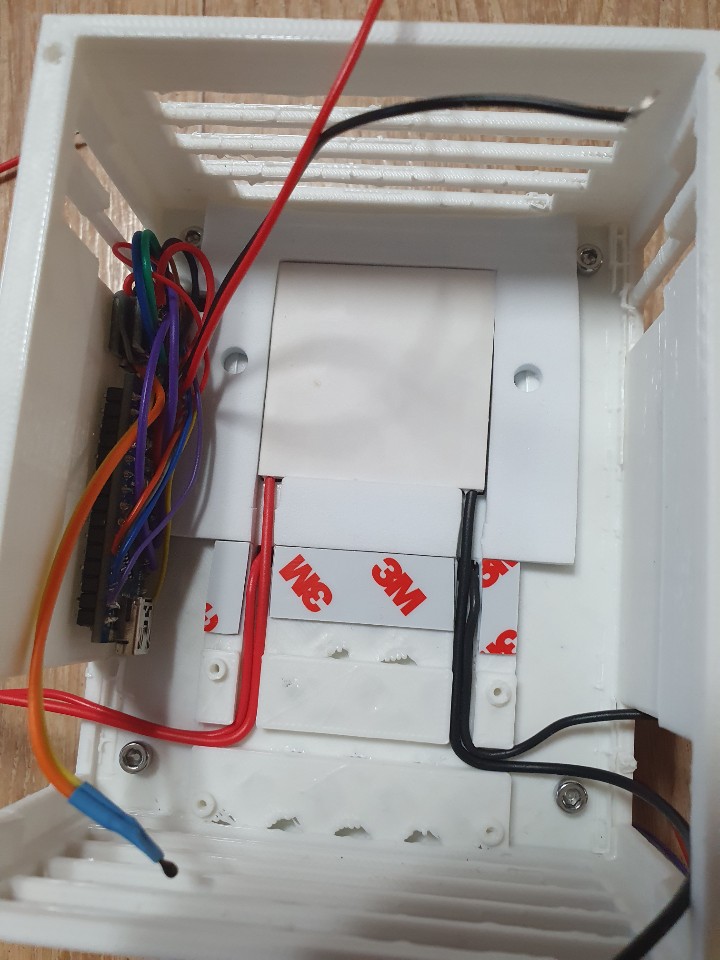 Assembly
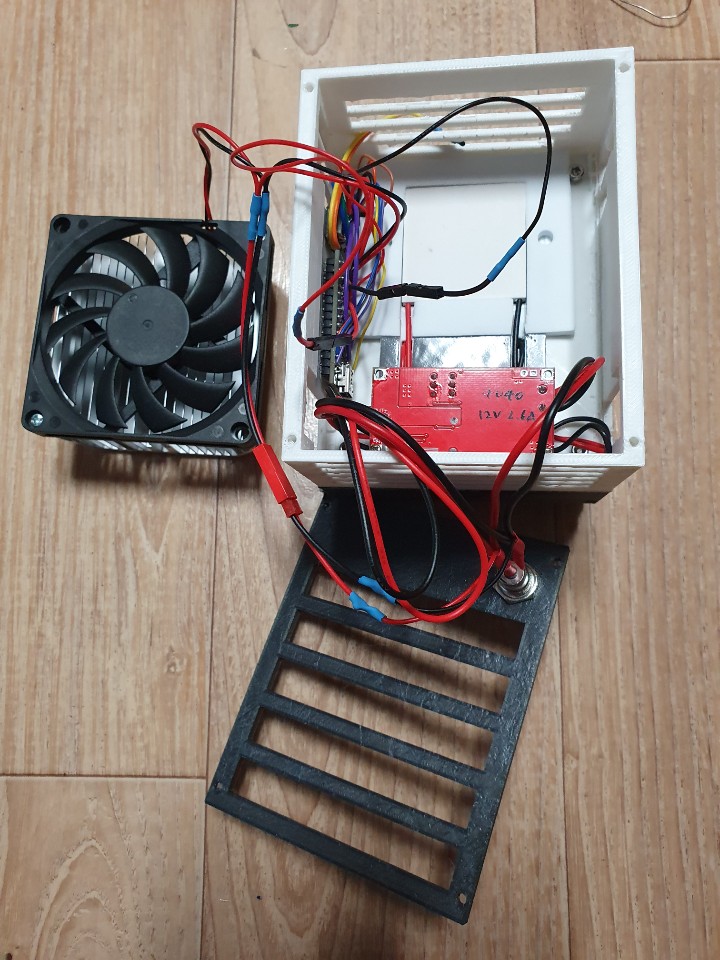 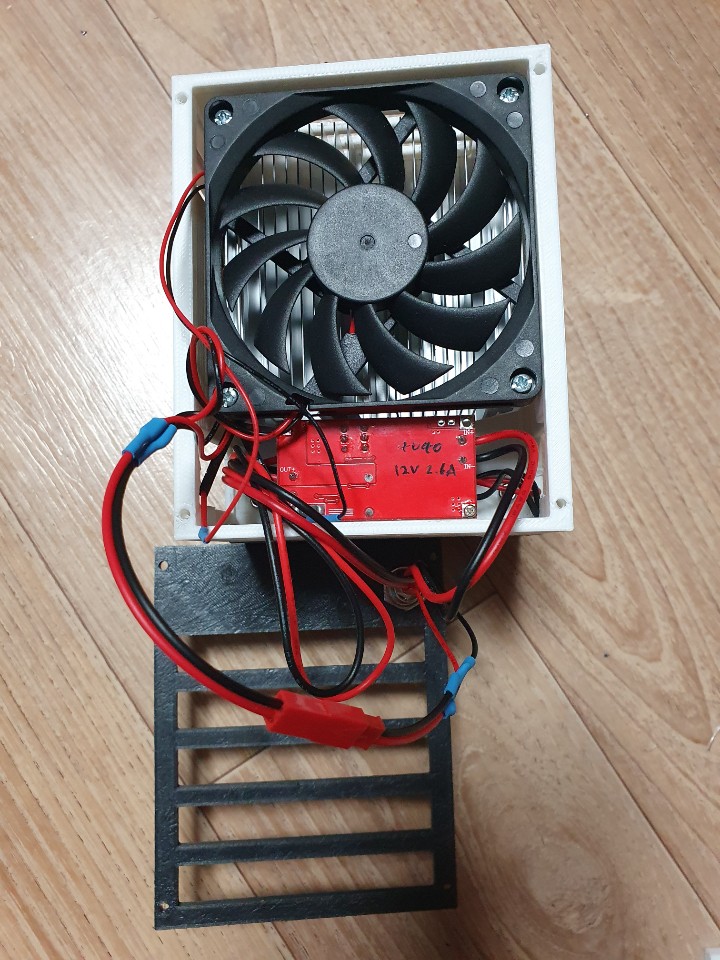 Assembly
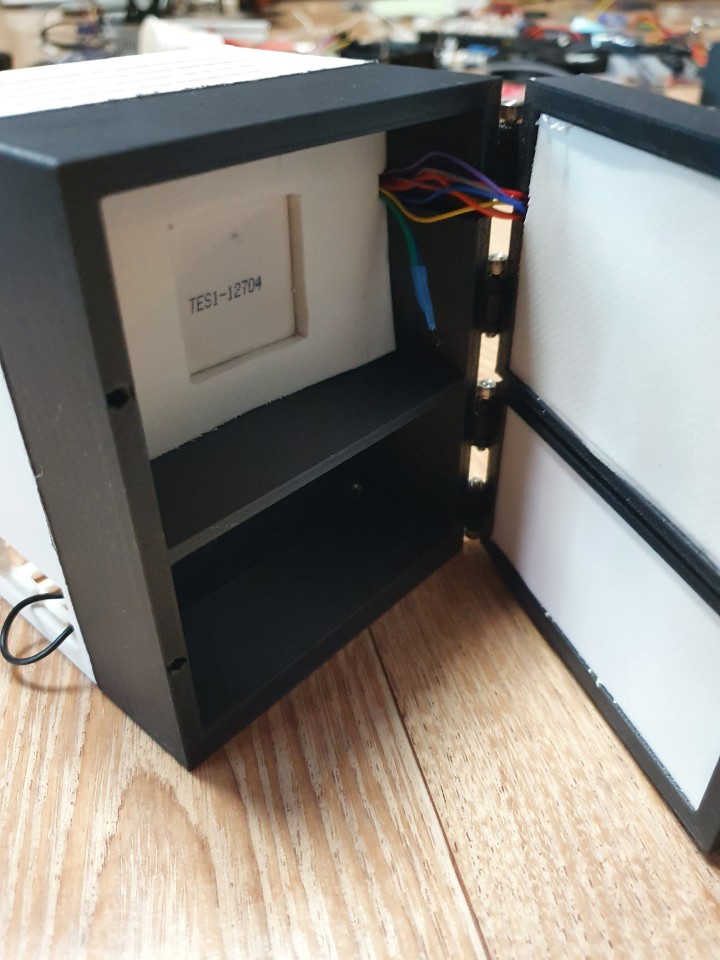 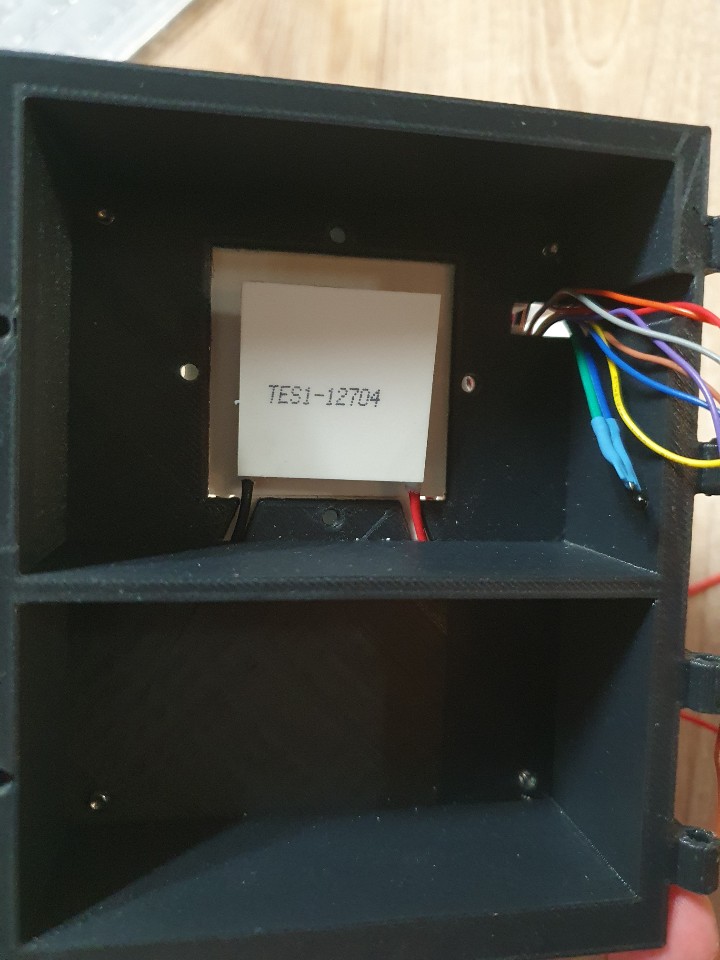 Troubleshooting/Testing
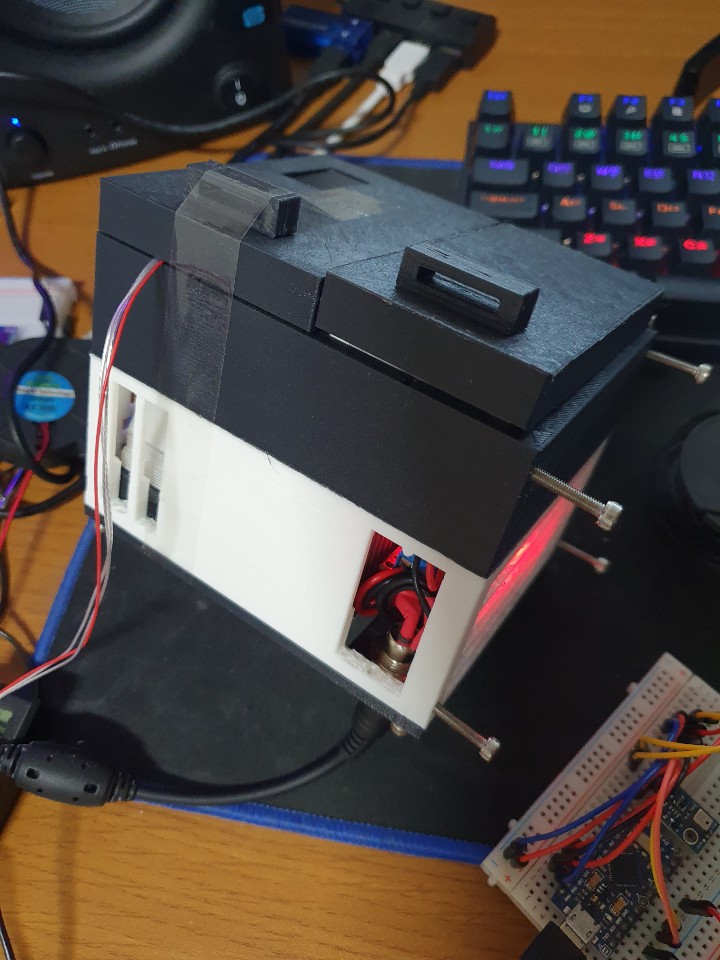 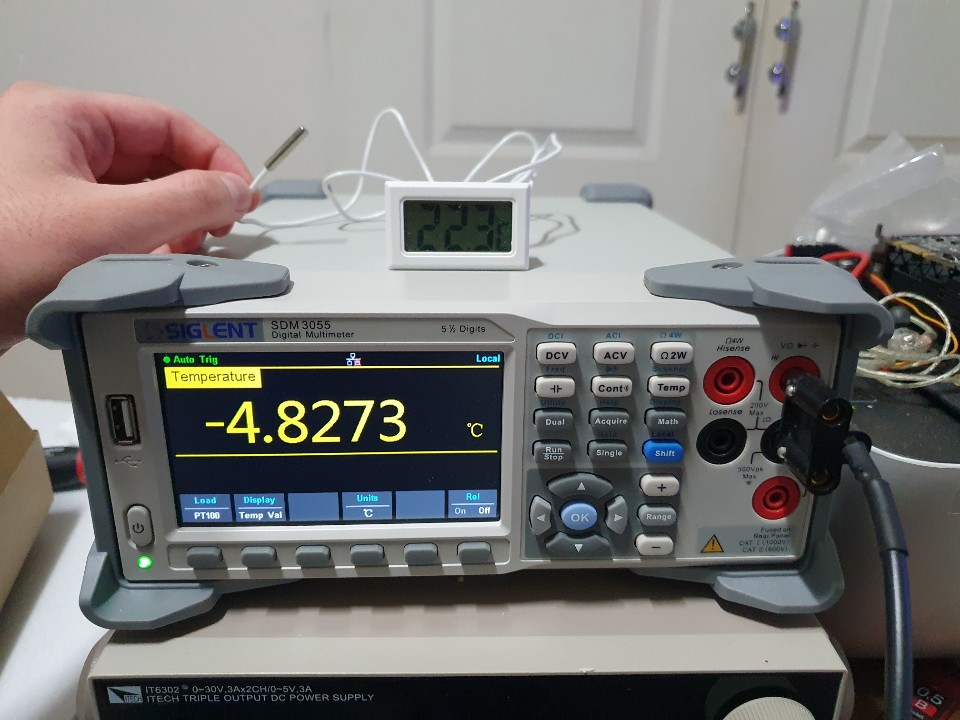 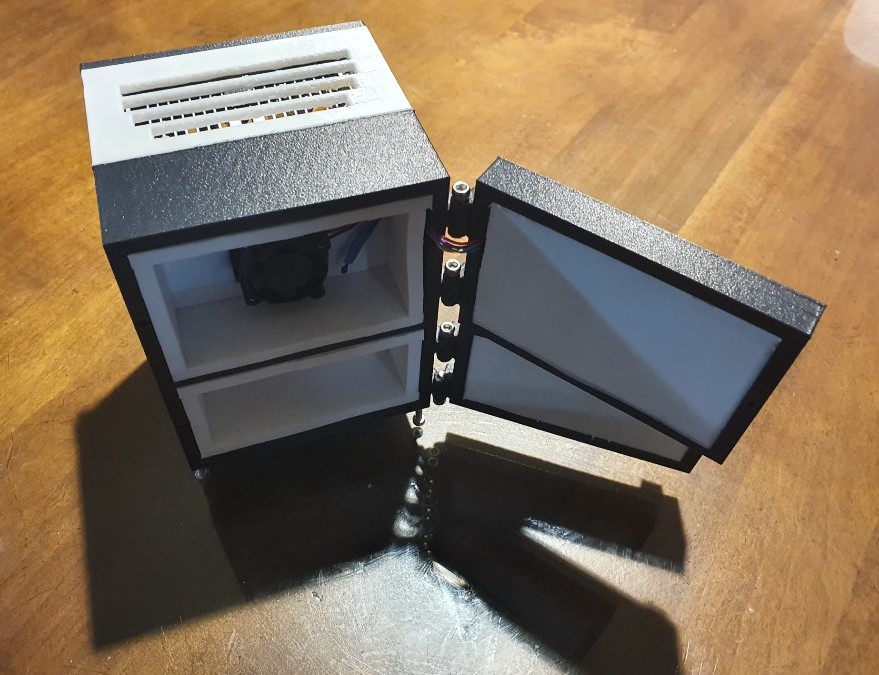 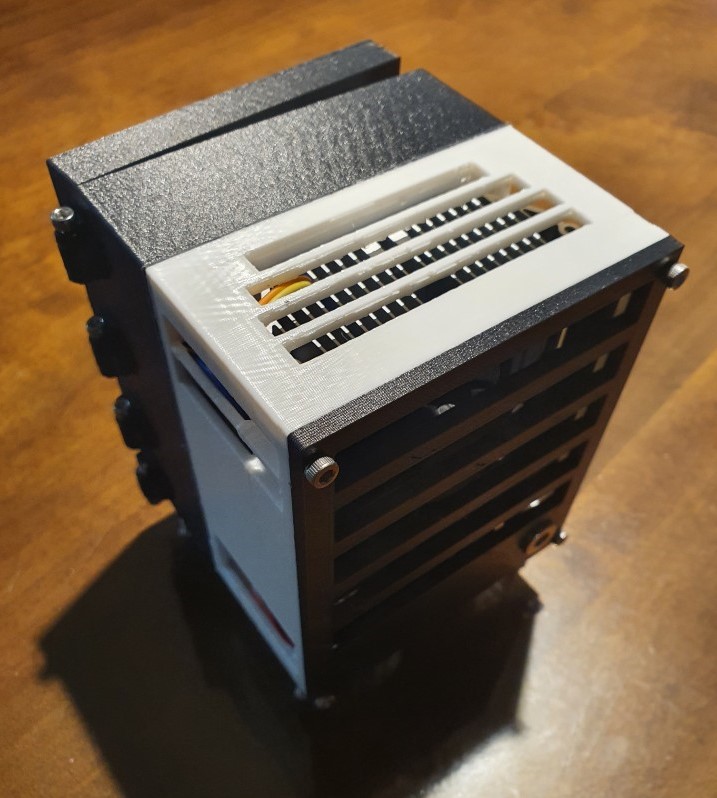 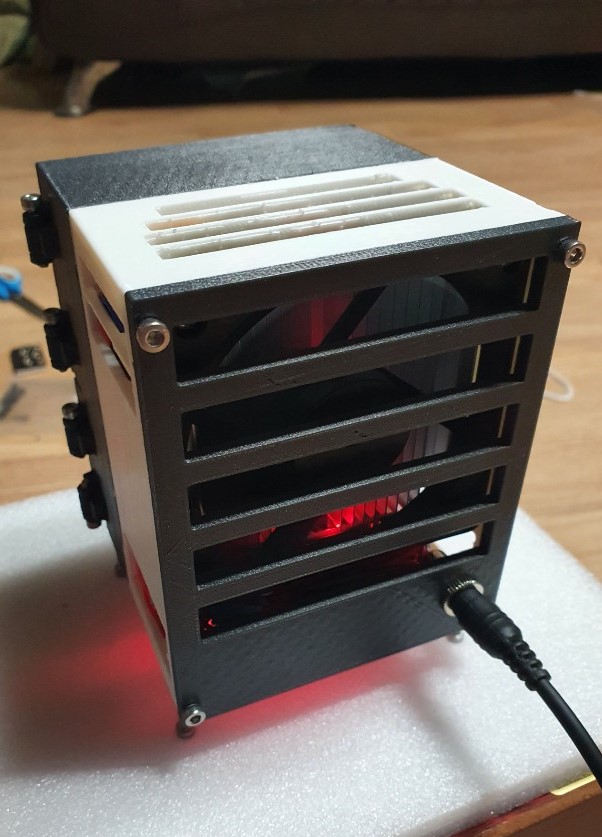 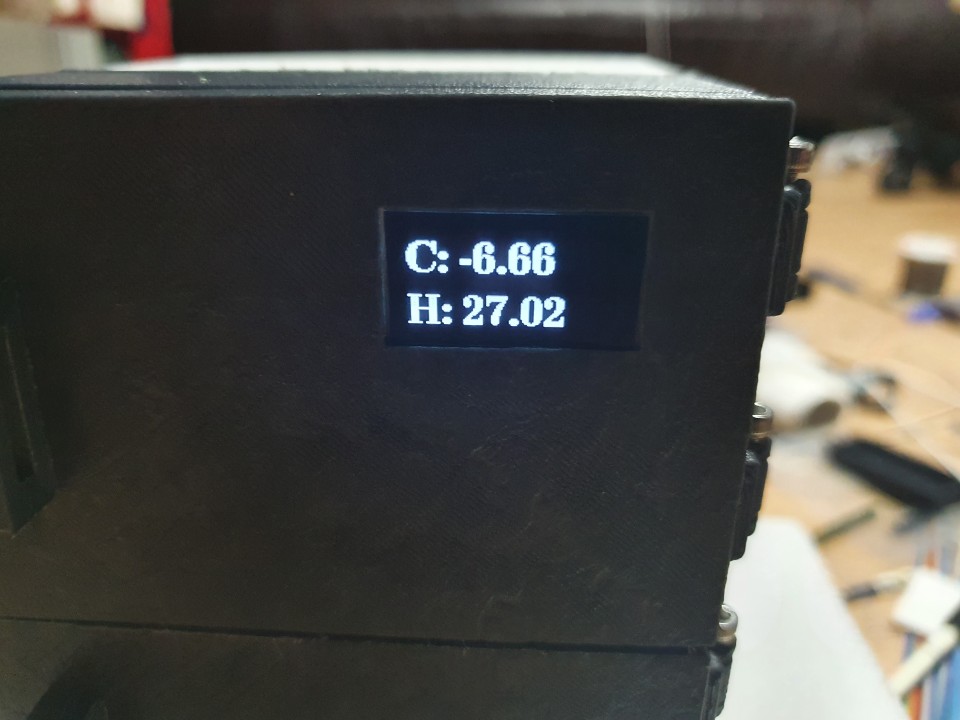 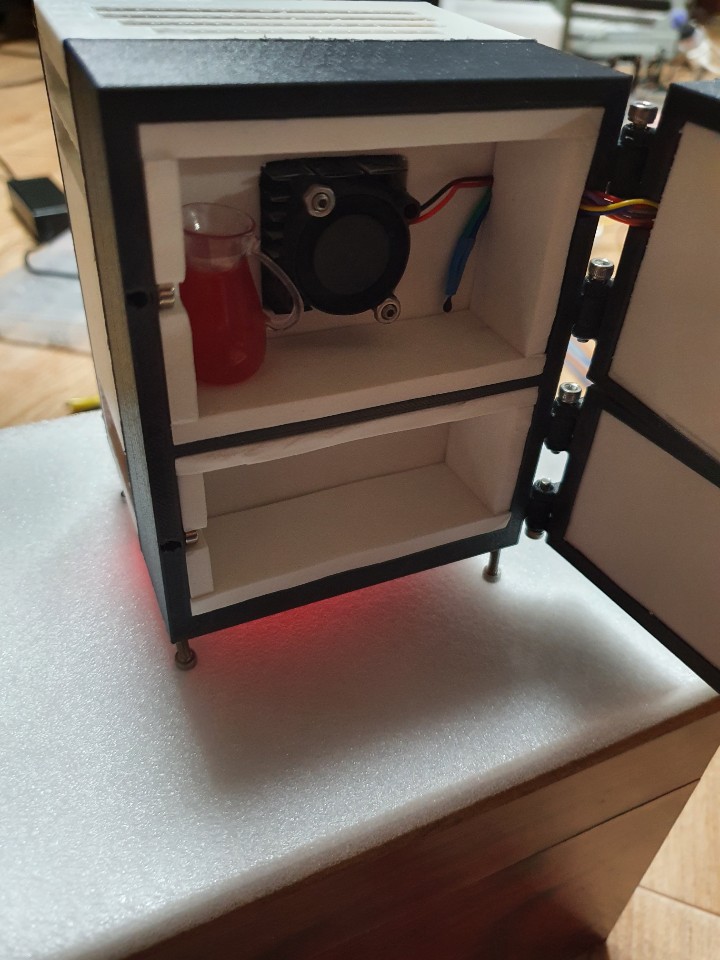 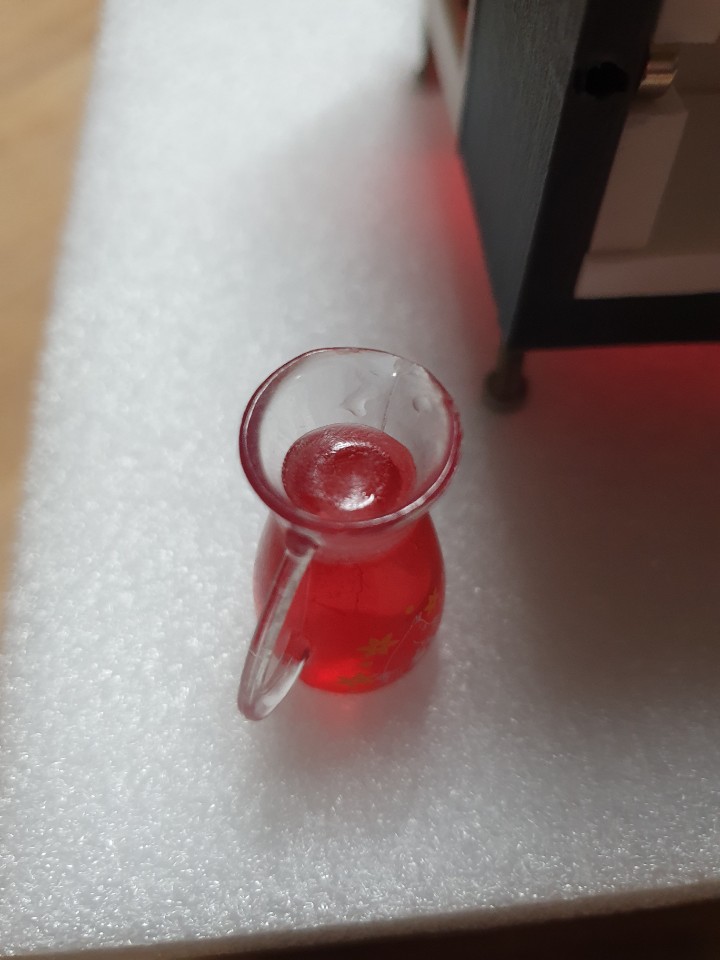 Thanks!